What are you doing ‘studying English’?
English LiteratureEnglish Language and LinguisticsEnglish LanguageEnglish Language and LiteratureLinguistics and the English LanguageCreative Writing/English LiteratureCreative WritingLanguage StudiesEnglish StudiesEnglishClassics and EnglishEnglish and American LiteratureEnglish and American Literature and Creative WritingAmerican and Canadian Studies and EnglishEnglish and… Drama, Philosophy, Film, just about everything
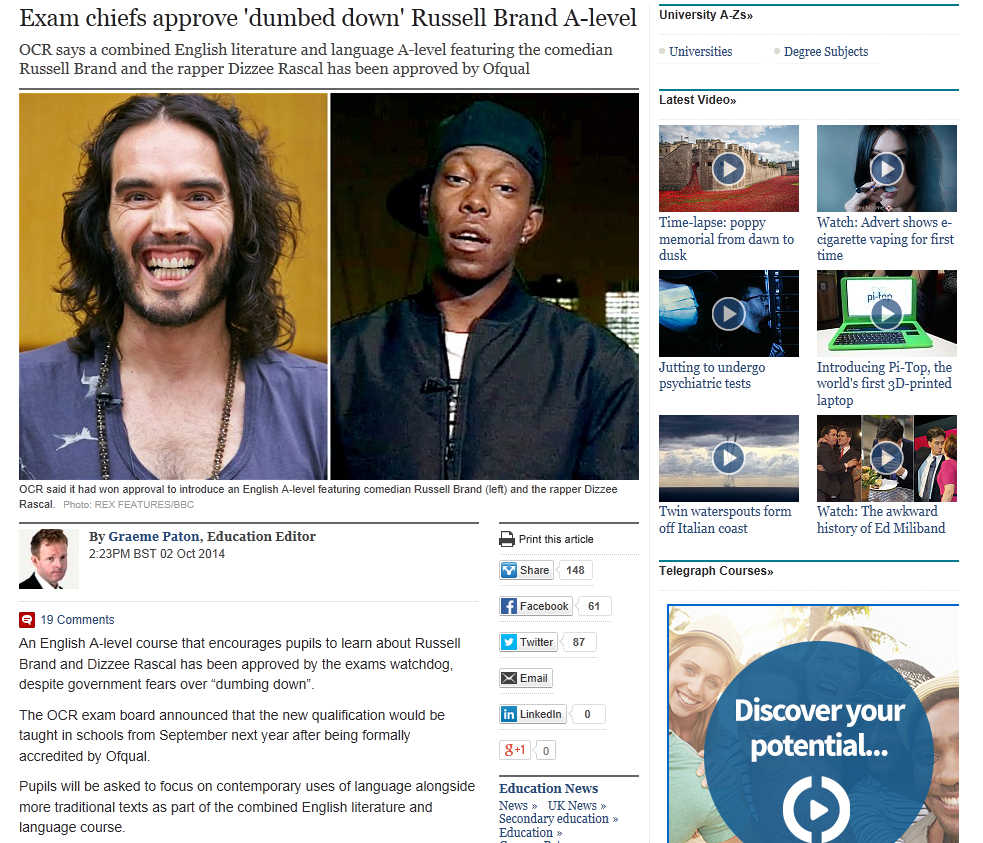 Please create a table like this:-
And now put the following terms on the left or the right
Eco criticism
theme
context(s)
vocabulary
feminism
Comparative writing
pragmatics
genre
biography
grammar and syntax
Language change
symbolism
meter
authorship
narrative
Gothic fiction
etymology
metaphor
analysis
interpretation
semantic fields
persuasive language
Romanticism
Shakespeare
dramatic monologues
Spoken English
dialects
Discourse structure
ballads
Eye-dialect
Steven King (horror
writer)
adverts
satire
plot
editorial decisions
TV scripts
rhyme
creative writing
form
transformations and adaptations
mode
irony
Dates and locations for Higher English
Next week 17th November we’re in The Hall
Radio Drama day on 24th November – no Higher English
1st December back in Lecture Theatre
8th December – I’m looking for a venue!
Please always check your emails!